Síntesis
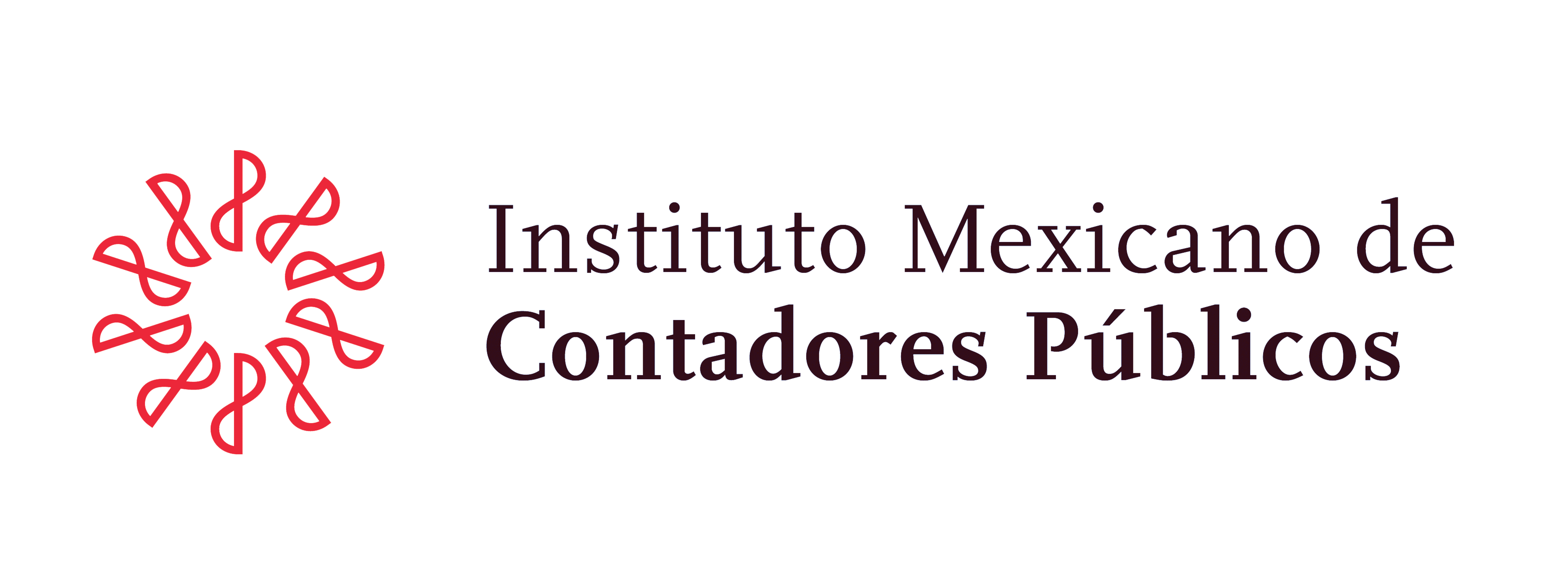 nf
Informativa
Miércoles 20 de abril de 2016
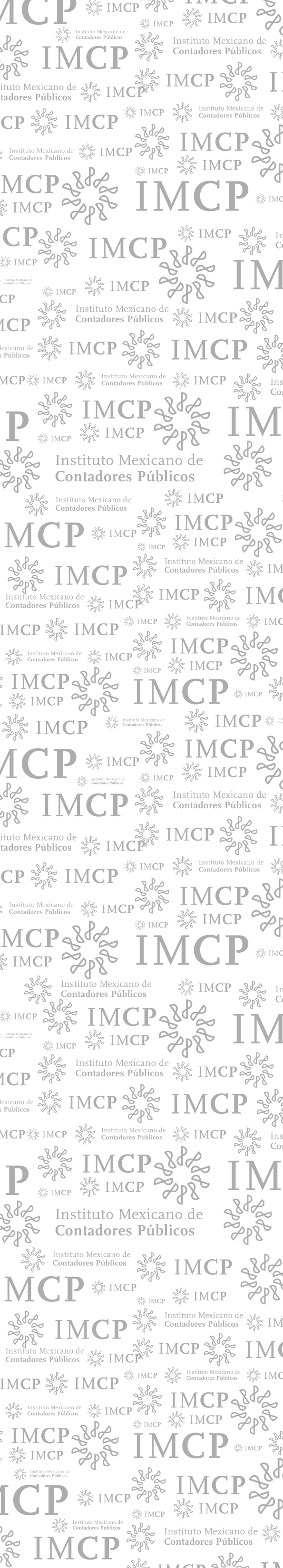 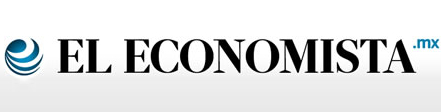 Medidas anunciadas para Pemex, razonables: IMEF
El Instituto Mexicano de Ejecutivos de Finanzas (IMEF) afirmó que las medidas anunciadas por el gobierno federal para inyectarle capital a Petróleos Mexicanos (Pemex) le permitirán resolver sus problemas de liquidez de corto plazo y no generarán presiones para el gasto público. Joaquín Gándara Ruiz Esparza, presidente nacional del IMEF, exhortó a las autoridades a continuar resolviendo los problemas estructurales de Pemex, heredados de muchas administraciones atrás, como la carga fiscal, entre otros. “Consideramos que la administración actual de Pemex tiene el conocimiento, la capacidad y la visión de largo plazo que se requiere, para enfrentar los complejos retos estructurales futuros”.
“Lo que hacemos por los demás y por el mundo permanece y es inmortal.” 
Albert Pine
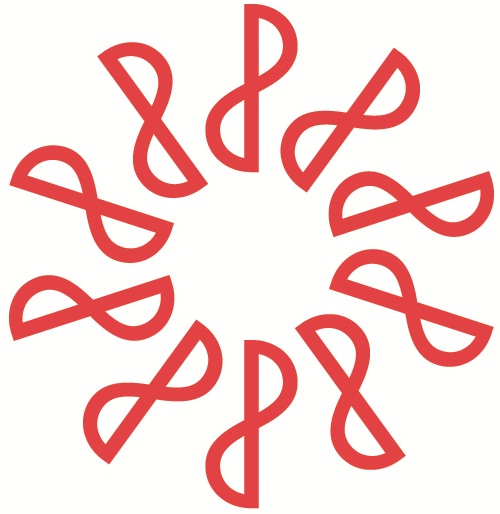 Tipo de Cambio
FIX
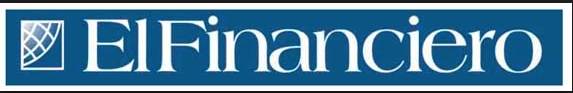 Pemex busca socios con urgencia
Dos años después de haber sido aprobada la reforma energética, el nuevo director general de Pemex se enfrenta a una carrera contra el tiempo para atraer a socios que puedan capitalizar a la petrolera, a fin de rescatar a la empresa de la depresión que vive desde hace 11 años. “Si Pemex no encuentra socios para el próximo año, vamos a estar en serios problemas”, aseguró González Anaya ayer en entrevista desde Nueva York con Bloomberg TV. González Anaya y el secretario de Hacienda, Luis Videgaray se reunieron ayer en Nueva York con inversionistas, analistas y directivos de instituciones financieras, con la intención de refrendar las perspectivas económicas de la empresa, así como las oportunidades de inversión que se presentan como resultado de la puesta en marcha de la Reforma Energética.
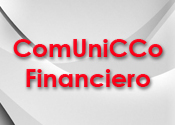 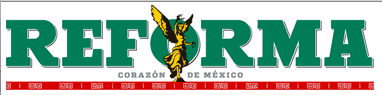 Impacta el petróleo crecimiento estatal
La baja en precios del crudo hundió la actividad económica de estados petroleros como Campeche y Tabasco y amplió aún más la brecha entre el Producto Interno Bruto (PIB) de las entidades. En 2015, el PIB nacional avanzó 2.5 por ciento anual en una coyuntura de menor ritmo de crecimiento global, revelan los Indicadores Regionales de Actividad Económica 2016 (IRAE) de Banamex. Ese año, la diferencia entre el desempeño de Querétaro, entidad con mayor incremento del PIB, y Campeche, que se ubicó al final de la tabla, es de 16.2 puntos porcentuales.
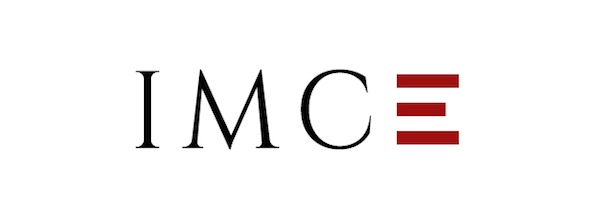 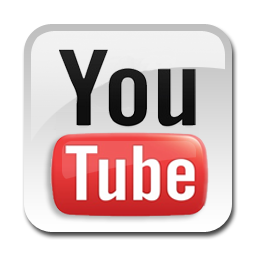 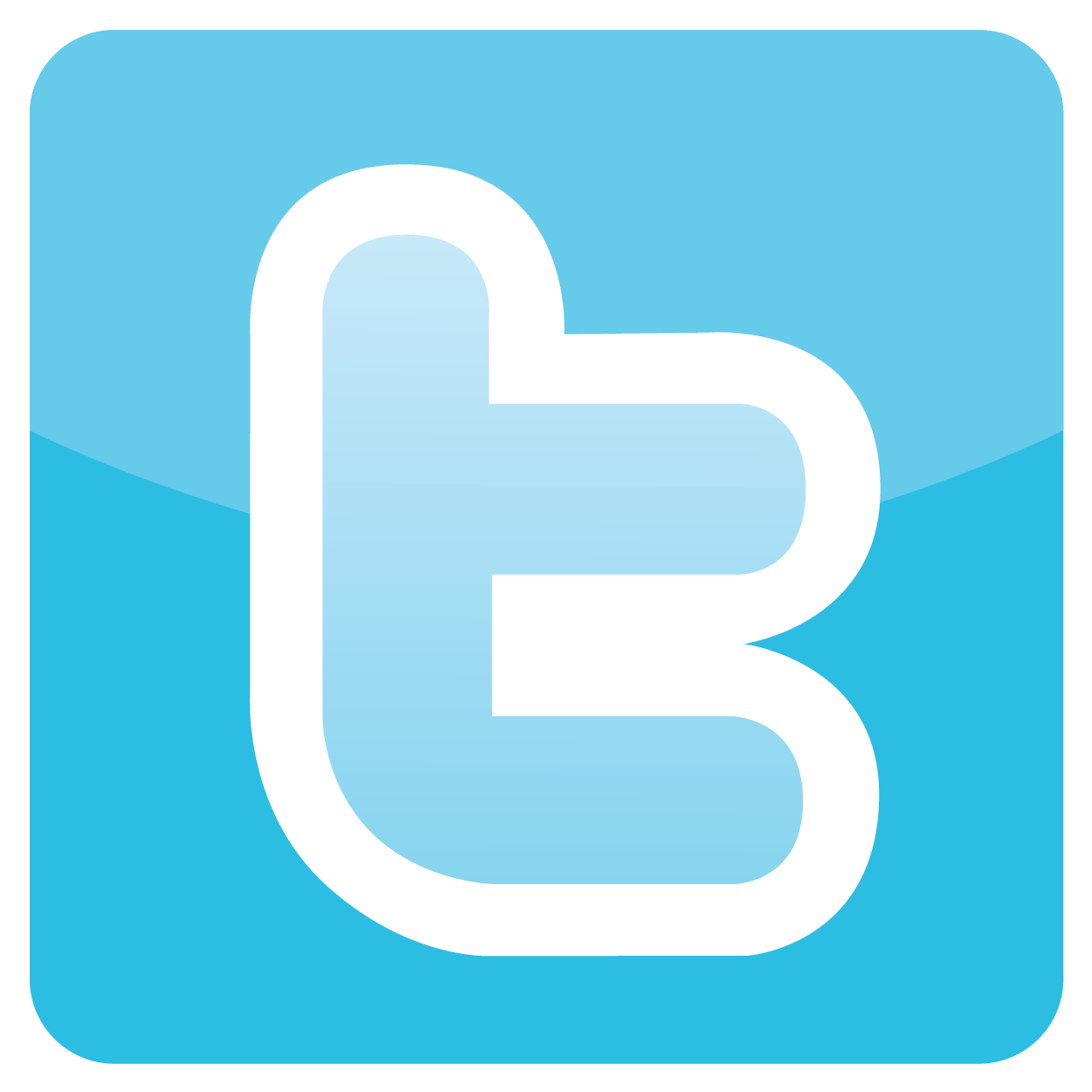 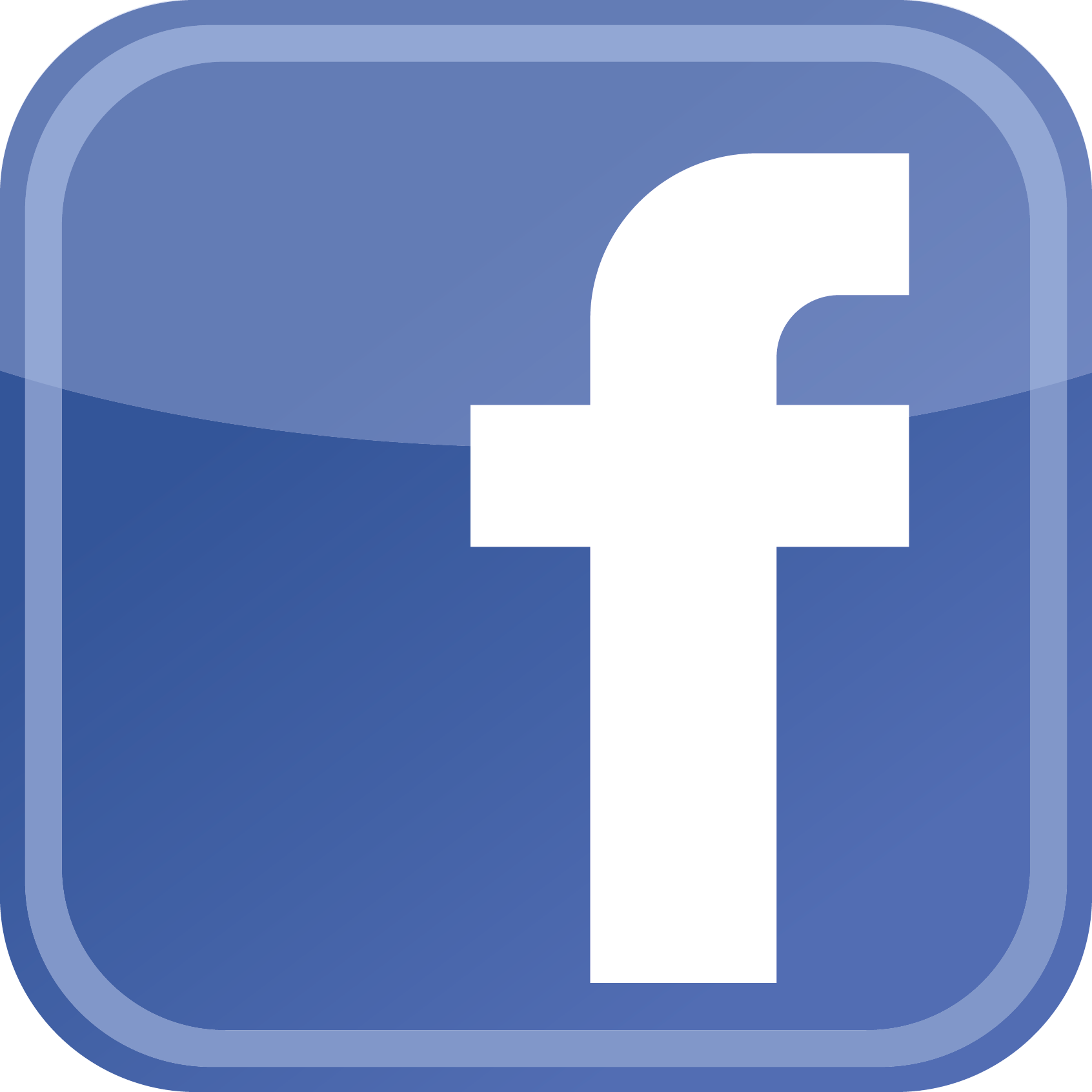 Síntesis
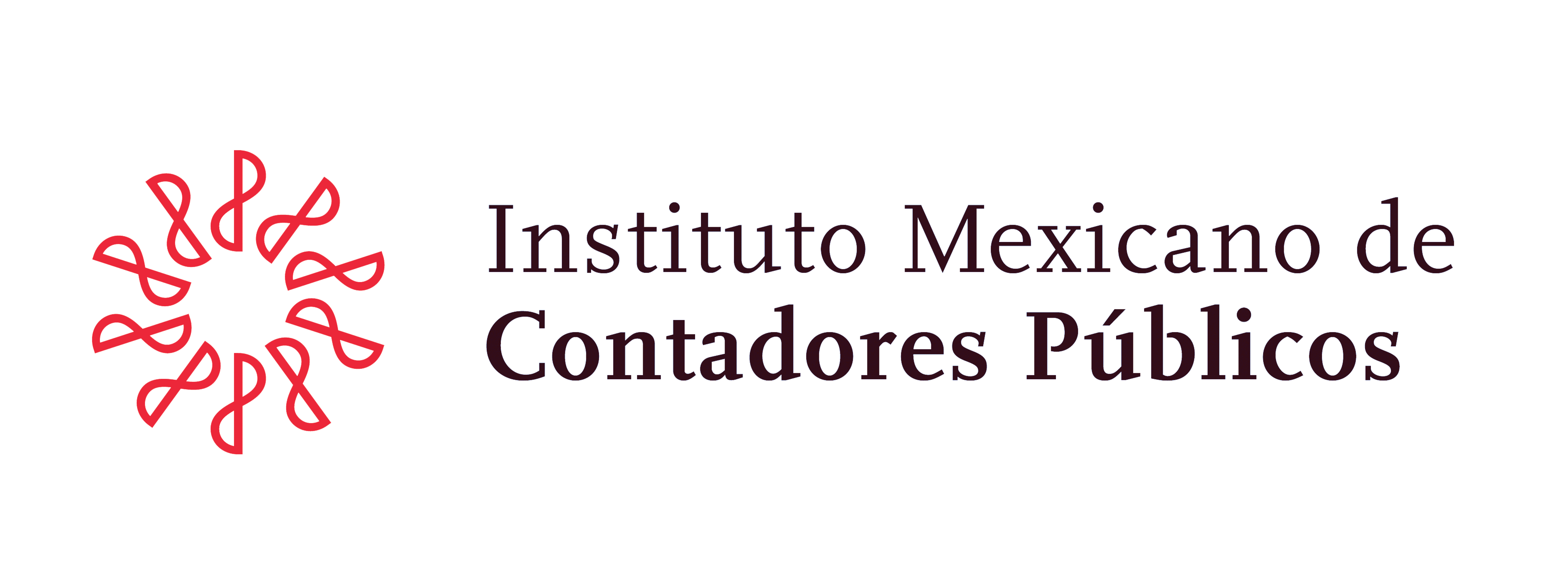 nf
Informativa
Miércoles 20 de abril de 2016
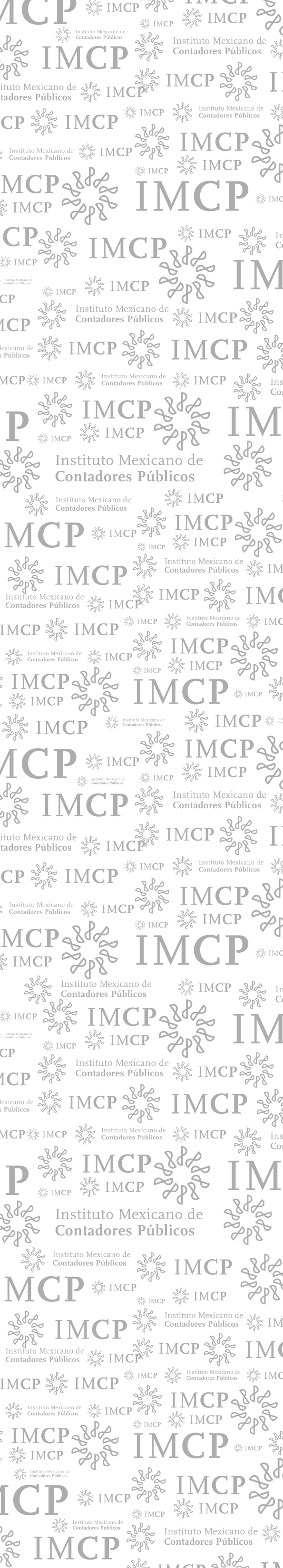 Últimos Folios:
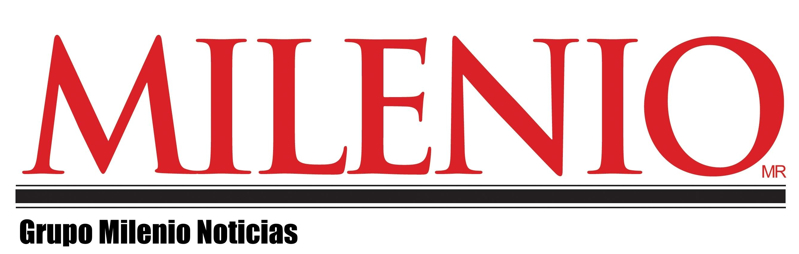 Anteproyecto de la Segunda Resolución de Modificaciones a la Resolución Miscelánea Fiscal para 2016 y sus Anexos 16 y 16-A
Se subirán las tasas de interés sin titubear: Carstens 
El gobernador del Banco de México, Agustín Carstens, dijo que esa institución no titubeará en subir las tasas de interés para lograr su objetivo de inflación y responder a cambios en las tasas en EU. Carstens, que participa en un foro sobre mercados globales en Nueva York, dijo también que aunque el banco central mexicano no ha intervenido de forma directa en el mercado cambiario recientemente, se reserva el derecho de hacerlo con el fin de alcanzar sus objetivos de política monetaria. El Banxico sorprendió a los inversores a mediados de febrero con un aumento de 50 puntos base de su tasa de interés de referencia, que estuvo acompañado de un recorte al gasto público y medidas de intervención agresivas para apuntalar al peso mexicano en el mercado local.
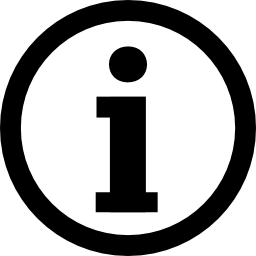 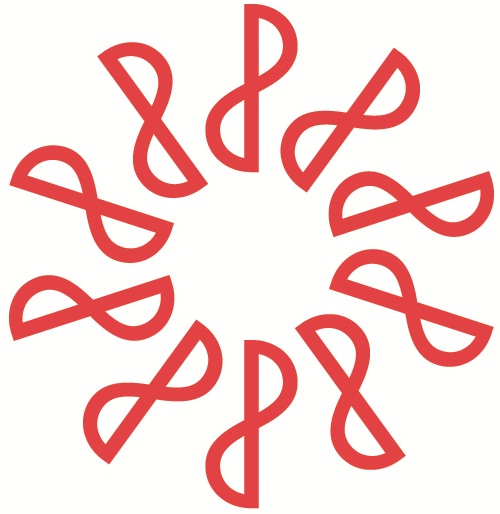 Plazo para el Refrendo de la Certificación Profesional por Disciplinas 2016.
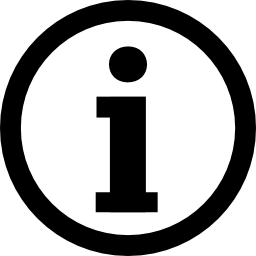 Plazo para el Refrendo de la Certificación Profesional de los Contadores Públicos.
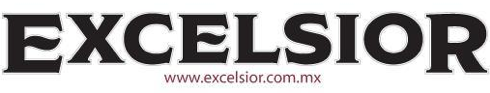 Titulares de SHCP y Pemex se reúnen con inversionistas en NY
El secretario mexicano de Hacienda, Luis Videgaray, y el director general de Petróleos Mexicanos (Pemex), José Antonio González Anaya, presentaron este martes ante calificadoras e inversionistas el plan de la empresa para hacer frente al nuevo entorno de precios bajos en el sector. Las agencias calificadoras Standard & Poors, Moodys y Fitch, así como analistas, banqueros, tenedores de deuda e inversionistas, conocieron de primera mano los esfuerzos de la petrolera para enfrentar el reto de ajustar su estructura de costos y su estrategia de negocios.
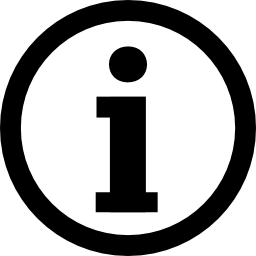 Notas Fiscales:
SHCP / Montos de los estímulos fiscales, las cuotas disminuidas y los precios máximos al público de las gasolinas que se enajenen en la región fronteriza con los EUA, durante el período comprendido del 20 al 26 de abril de 2016
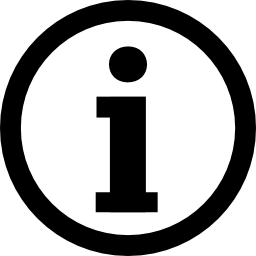 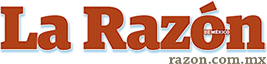 Mitsubishi admite haber manipulado pruebas de rendimiento 	
Mitsubishi Motors admitió que alteró de manera intencional pruebas sobre rendimiento de combustible en 625 mil vehículos que vendió en Japón, y que ya investiga si alcanzó unidades en Europa y Estados Unidos. Ofrecemos nuestras más profundas disculpas, dijo el presidente del sexto productor japonés de automóviles, Tetsuro Aikawa, quien agregó que antes de pensar en su renuncia, se dedicará a determinar que fue lo que ocurrió. Las pruebas no se ajustaron a las normas oficiales japonesas, y la alteración de los resultados buscaba mostrar mejor rendimiento, añadió el ejecutivo que se dijo responsable de los hechos pero no culpable pues no estaba al tanto.
SHCP / Decreto por el que se otorgan beneficios fiscales en materia de hidrocarburos
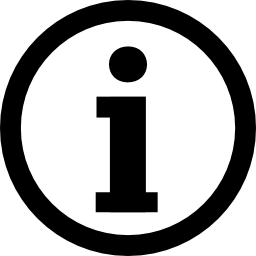 SHCP / Listado de contribuyentes definitivo que no desvirtuaron los hechos que llevaron a la autoridad a notificarlos al 15 de abril de 2016 publicado en la página de Internet del SAT
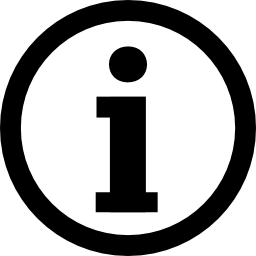 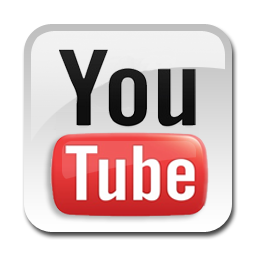 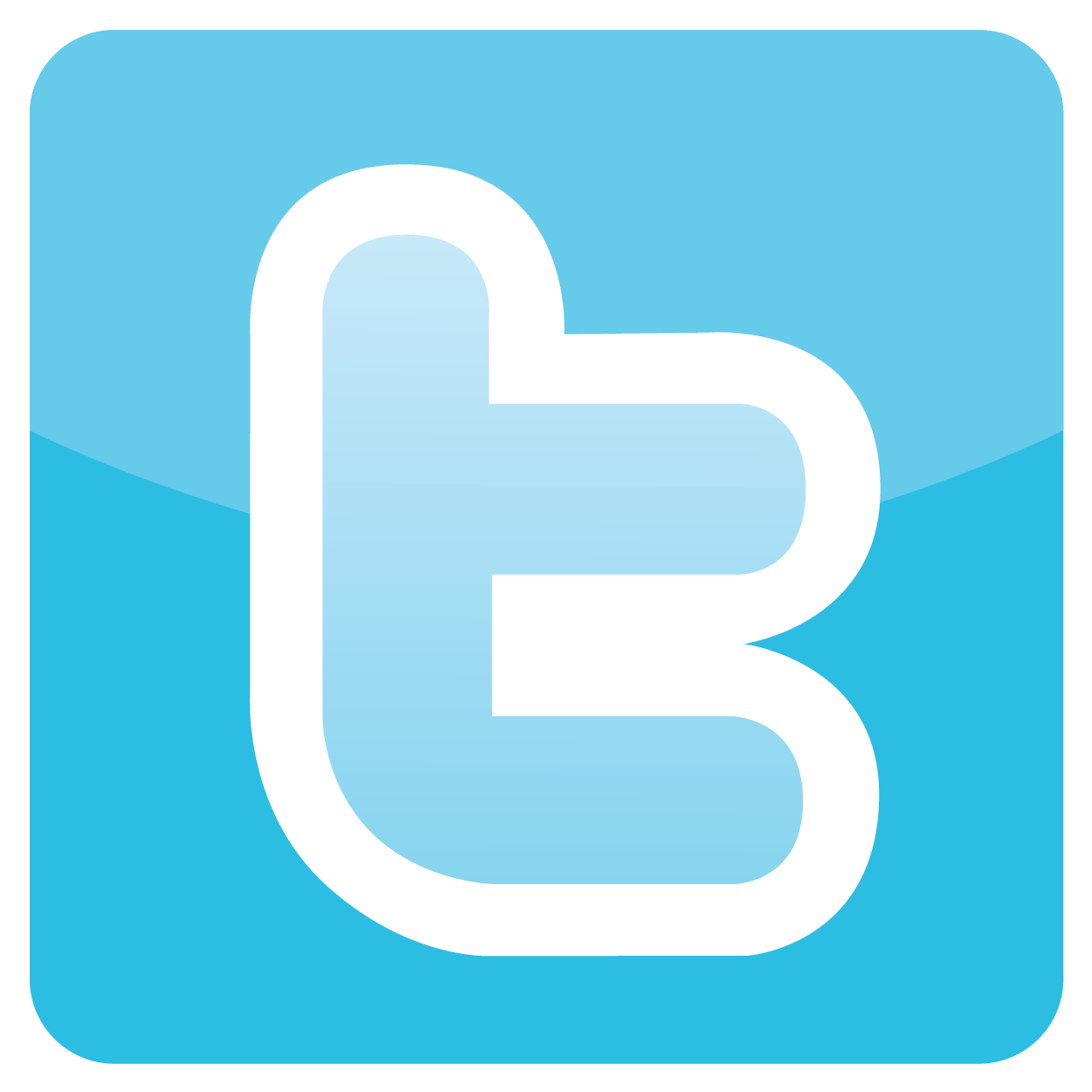 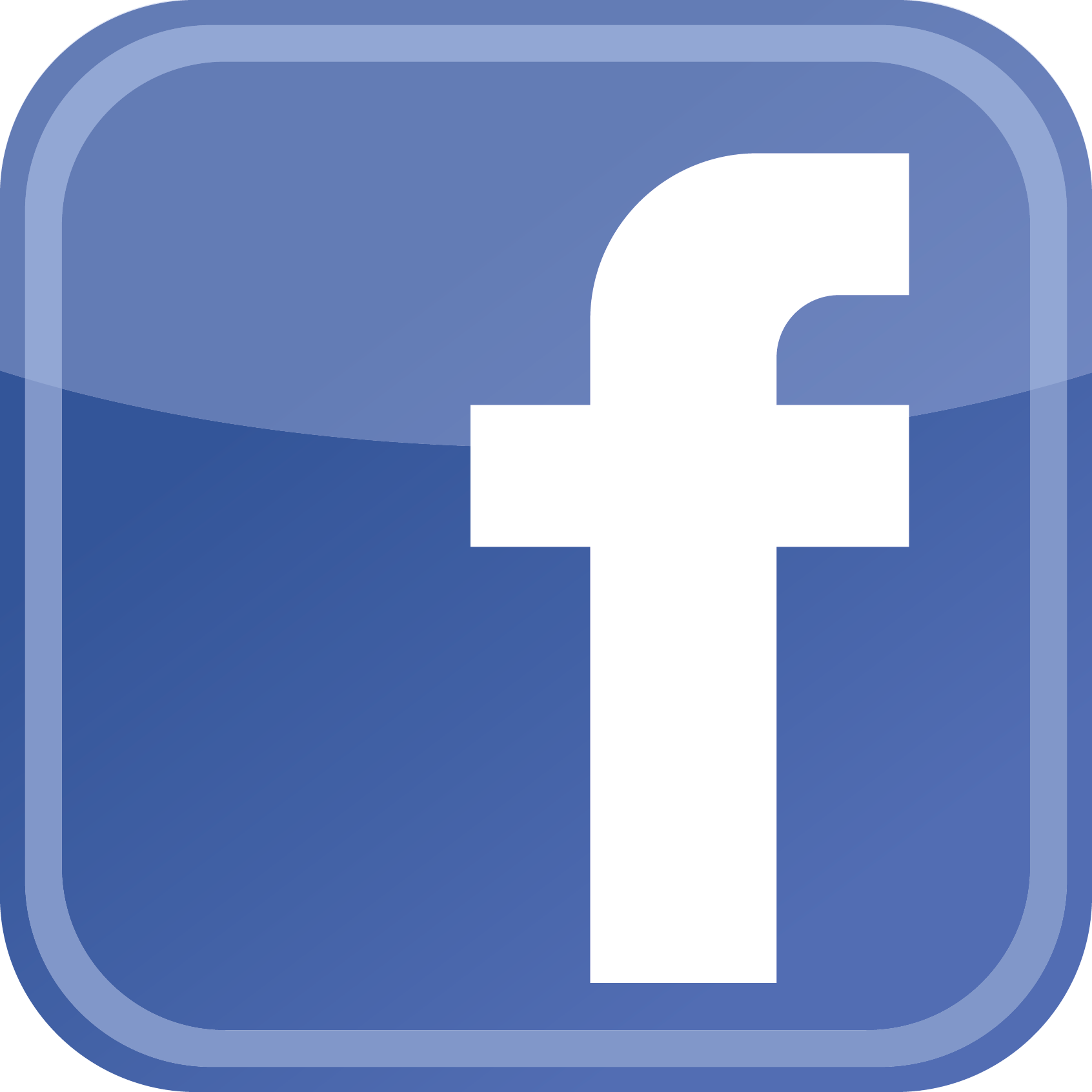 Síntesis
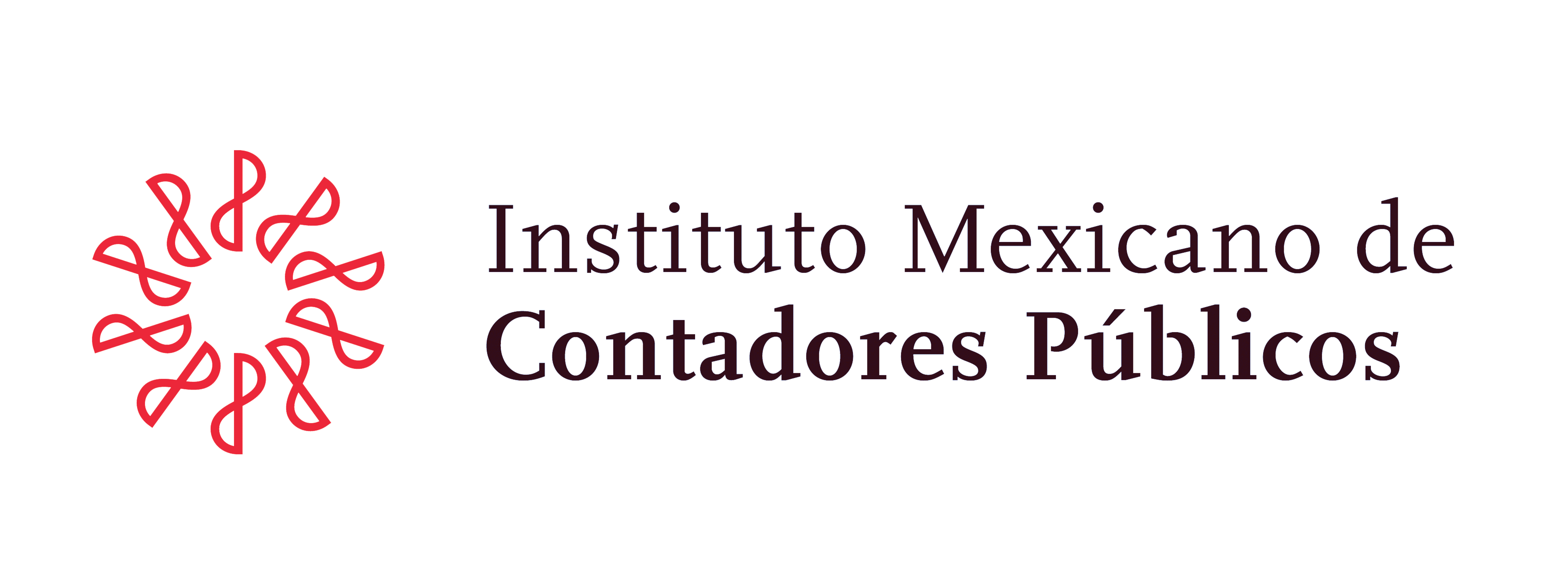 nf
Informativa
Miércoles 20 de abril de 2016
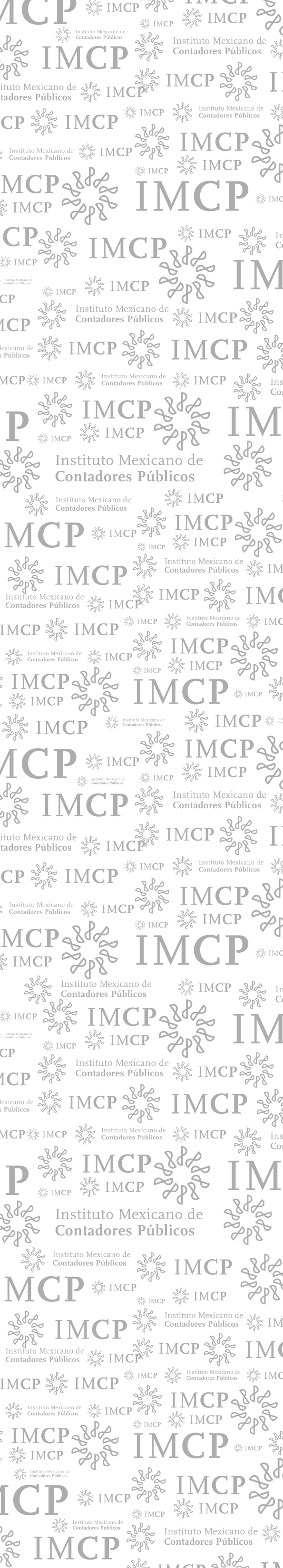 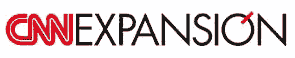 Los bancos aún son demasiado grandes para quebrar
“Sigo pensando que los mayores bancos del país son demasiado grandes para quebrar”. Esto puede sonar como una cita de una entrevista al senador Bernie Sanders, pero en realidad es de un discurso que el presidente del Banco de la Reserva Federal de Minneapolis dio el lunes. Casi ocho años después de que la crisis financiera impactó a la economía global y causó una enorme recesión, la opinión general es que los grandes bancos de Wall Street son mucho más seguros ahora. Pero, ¿son lo suficientemente seguros? “Soy escéptico de que los esfuerzos actuales para solucionar ese problema funcionarán en última instancia”, dijo Neel Kashari, el jefe de la Fed de Minneapolis.
Indicadores:
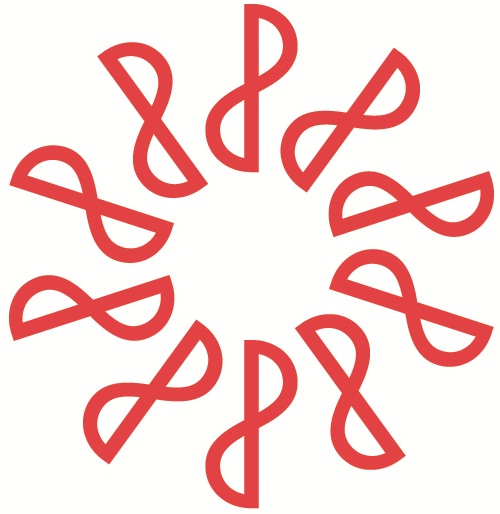 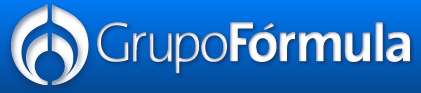 Buscamos que 80% de autos cuenten con seguro: de Bellefon
Aunque el sector asegurador en México es muy dinámico y crece a un ritmo dos o tres veces más que la economía nacional, aún trabaja "de manera muy tradicional, sobre todo comparando con lo que ocurre en Estados Unidos, Europa o Asia, donde mucha gente está aprovechando los cambios tecnológicos para dar soluciones nuevas.” Así lo señaló el vicepresidente de la Asociación Mexicana de Instituciones de Seguros (AMIS), Xavier de Bellefon señaló que, por los avances tecnológicos, han aparecido nuevos riesgos. Citó el caso del robo de datos de artículos como la tarjeta de crédito.
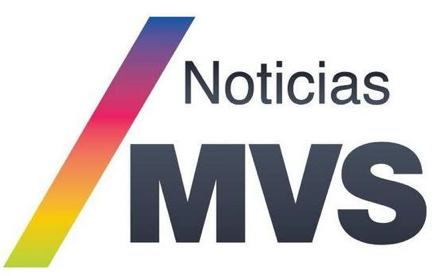 Comisión Europea acusa a Google de abuso de posición dominante por Android
La Comisión Europea (CE) acusó este miércoles a Google de abusar de su posición dominante al obligar a los fabricantes y operadores de los móviles y tabletas que operan con Android a instalar de forma predeterminada sus servicios, como su buscador y su navegador Chrome, y no otros de sus competidores. "Sobre la base de la investigación que hemos llevado a cabo hasta el momento, creemos que el comportamiento de Google niega a los consumidores (el acceso a) un abanico más amplio de aplicaciones y servicios móviles y obstaculiza el camino de la innovación a otros actores, incumpliendo las normas antimonopolio de la UE", afirmó la comisaria europea de Competencia, Margrethe Vestager.
* www.banxico.org.mx
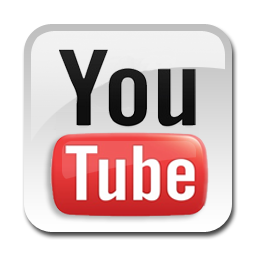 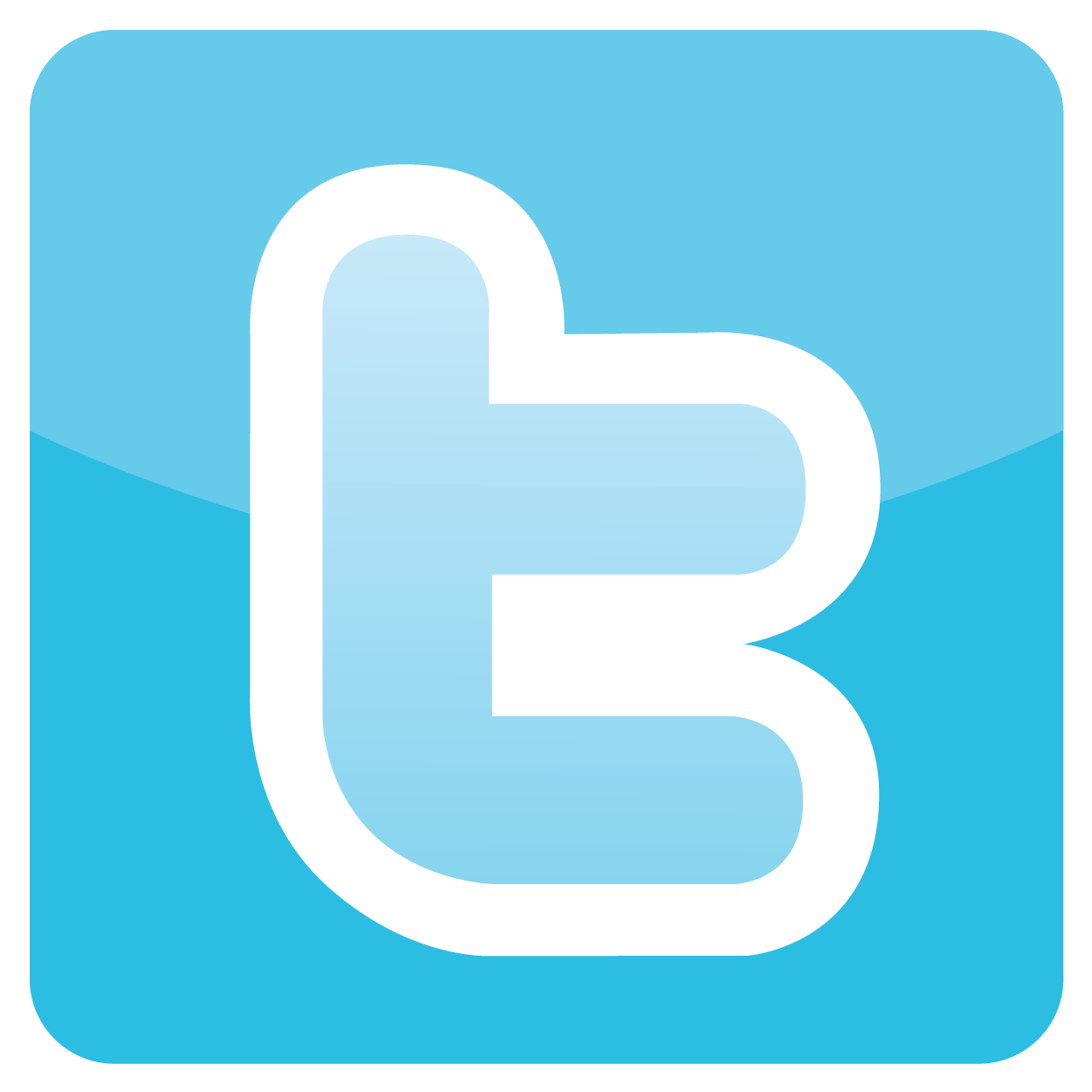 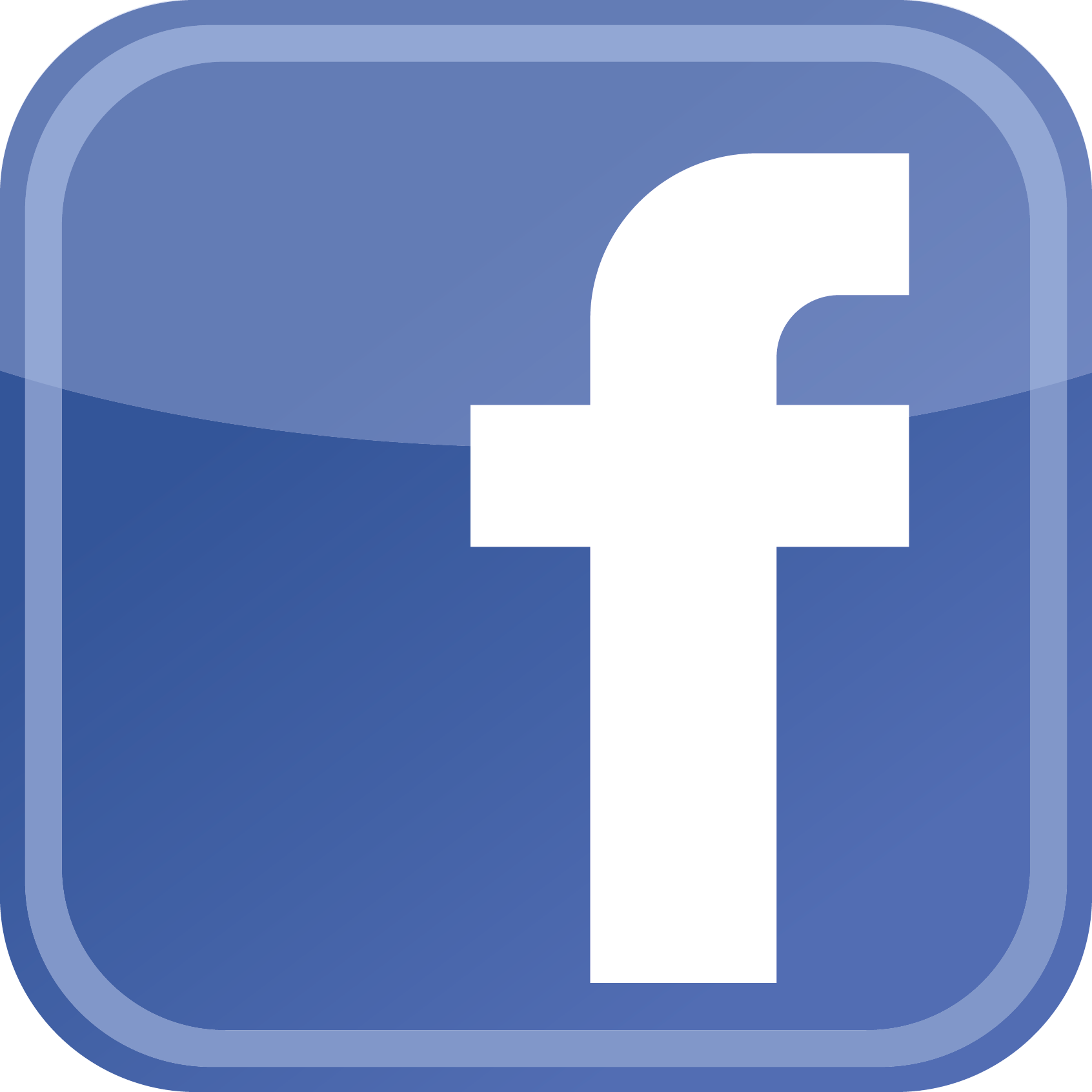 Síntesis
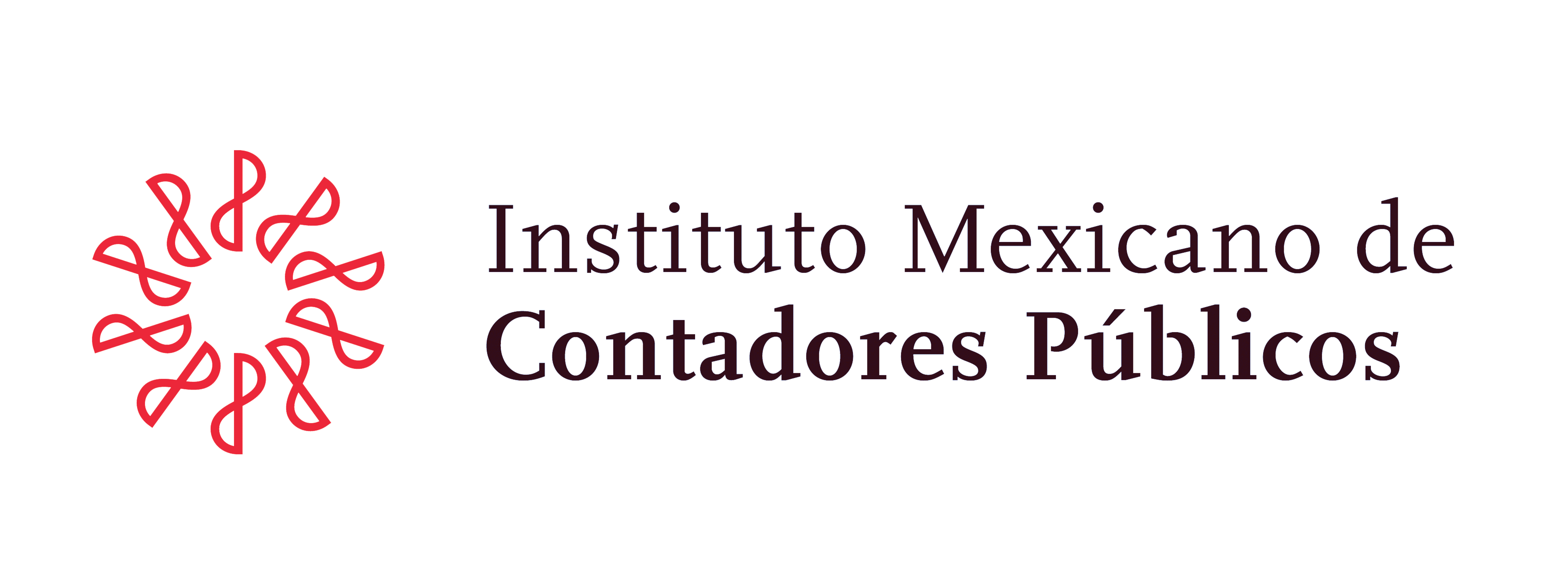 nf
Informativa
Miércoles 20 de abril de 2016
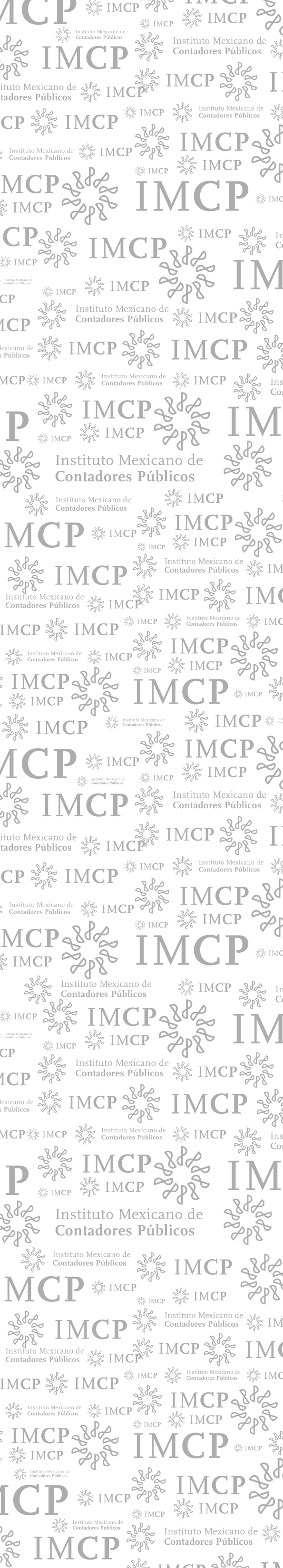 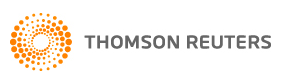 MERCADOS MEXICANOS-¿Qué dicen los analistas? 20 de abril
Los analistas de grupos financieros, corredurías locales e internacionales opinan sobre los mercados mexicanos y la economía. A continuación, un resumen de los reportes del miércoles 20 de abril. Las opiniones reflejadas son de grupos financieros o corredurías y no representan puntos de vista de Reuters. DEUDA, MONEDA Y BOLSA: MONEX - Los mercados a nivel mundial presentan movimientos mixtos, luego de sesiones de volatilidad y luego de que en Kuwait se terminara la huelga de los trabajadores de la empresa petrolera estatal.
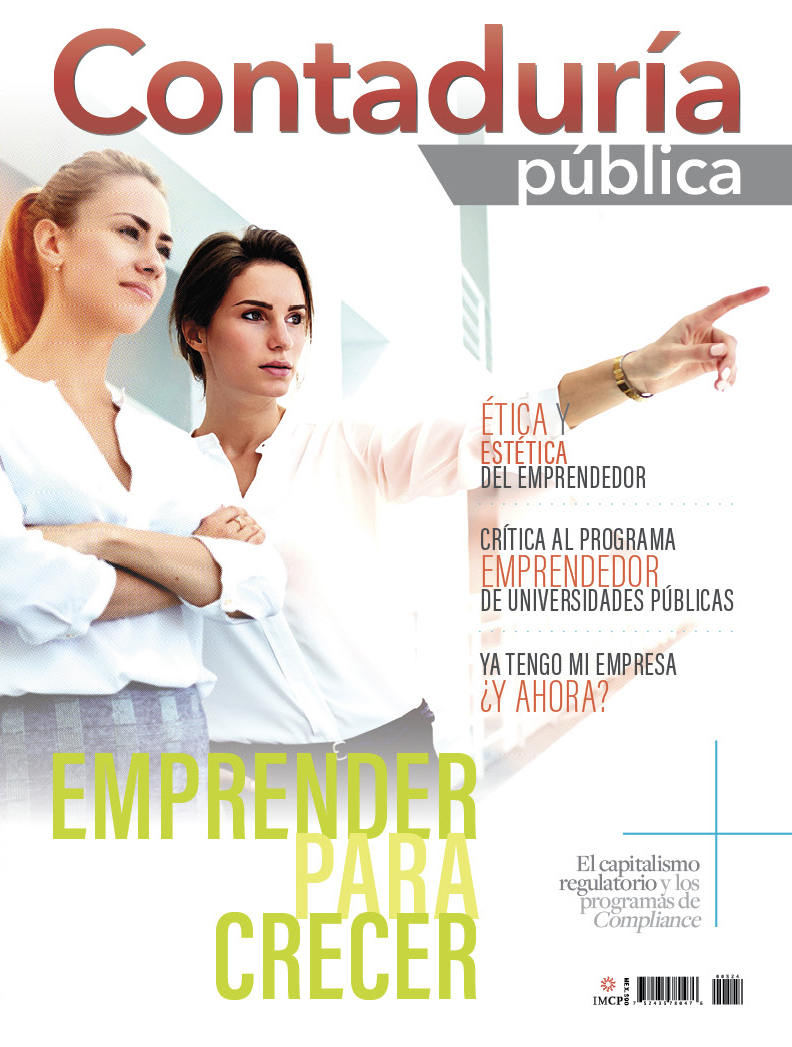 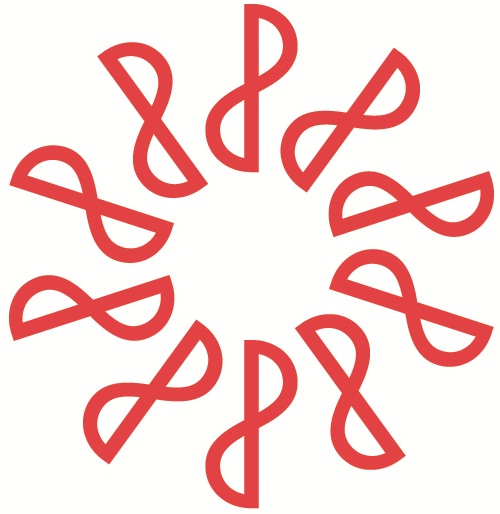 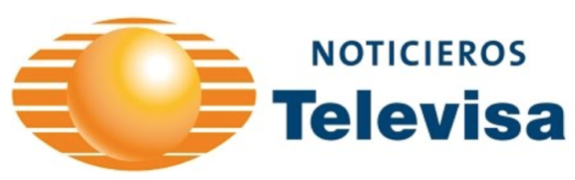 El terremoto en Ecuador costaría 3,000 mdd, hasta 3 puntos del PIB
El terremoto que asoló Ecuador podría costarle entre dos y tres puntos porcentuales del Producto Interno Bruto (PIB), dijo el martes el presidente Rafael Correa, cuando las probabilidades de hallar más sobrevivientes caen a pesar del esfuerzo de los socorristas. El sismo, el más devastador en casi 40 años, ha dejado hasta el momento 443 fallecidos más de 4,000 heridos y 231 desaparecidos. "Va a ser una lucha larga, no nos engañemos", dijo Correa la madrugada del martes tras recorrer la provincia de Manabí, la más afectada por el potente terremoto de magnitud 7.8.
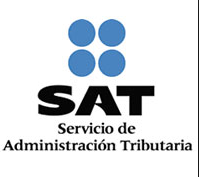 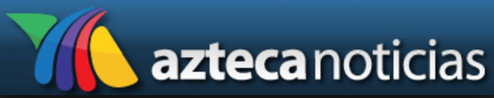 Prevén lluvias, calor y granizadas en gran parte del país
Los diversos sistemas que interactúan en gran parte del país ocasionarán lluvias, temperaturas de más de 40 grados, tormentas eléctricas, vientos fuertes y granizadas en gran parte del país, señaló el Servicio Meteorológico Nacional (SMN). Precisó que el frente frío 57, que se ubicará en la región central de Texas (EUA), asociado a una zona de inestabilidad localizada en los límites de Chihuahua y Coahuila ocasionará precipitaciones, tormentas eléctricas y vientos fuertes en el norte del país, señaló el Servicio Meteorológico Nacional (SMN). El organismo abundó que se pronostican precipitaciones locales fuertes, tormentas eléctricas y granizadas en Coahuila, Nuevo León y Tamaulipas, y lluvias aisladas en Chihuahua.
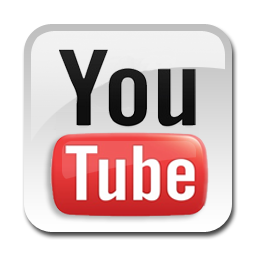 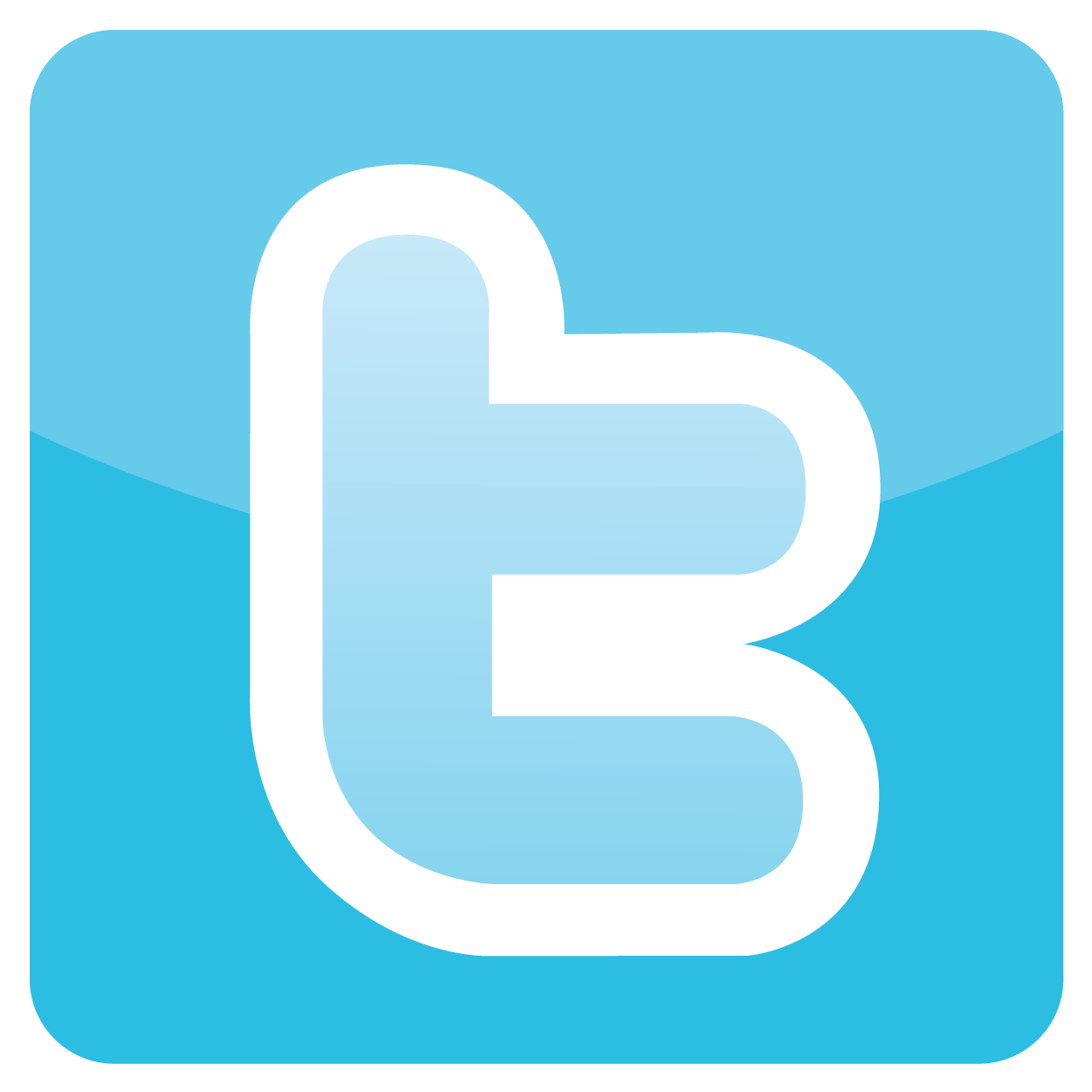 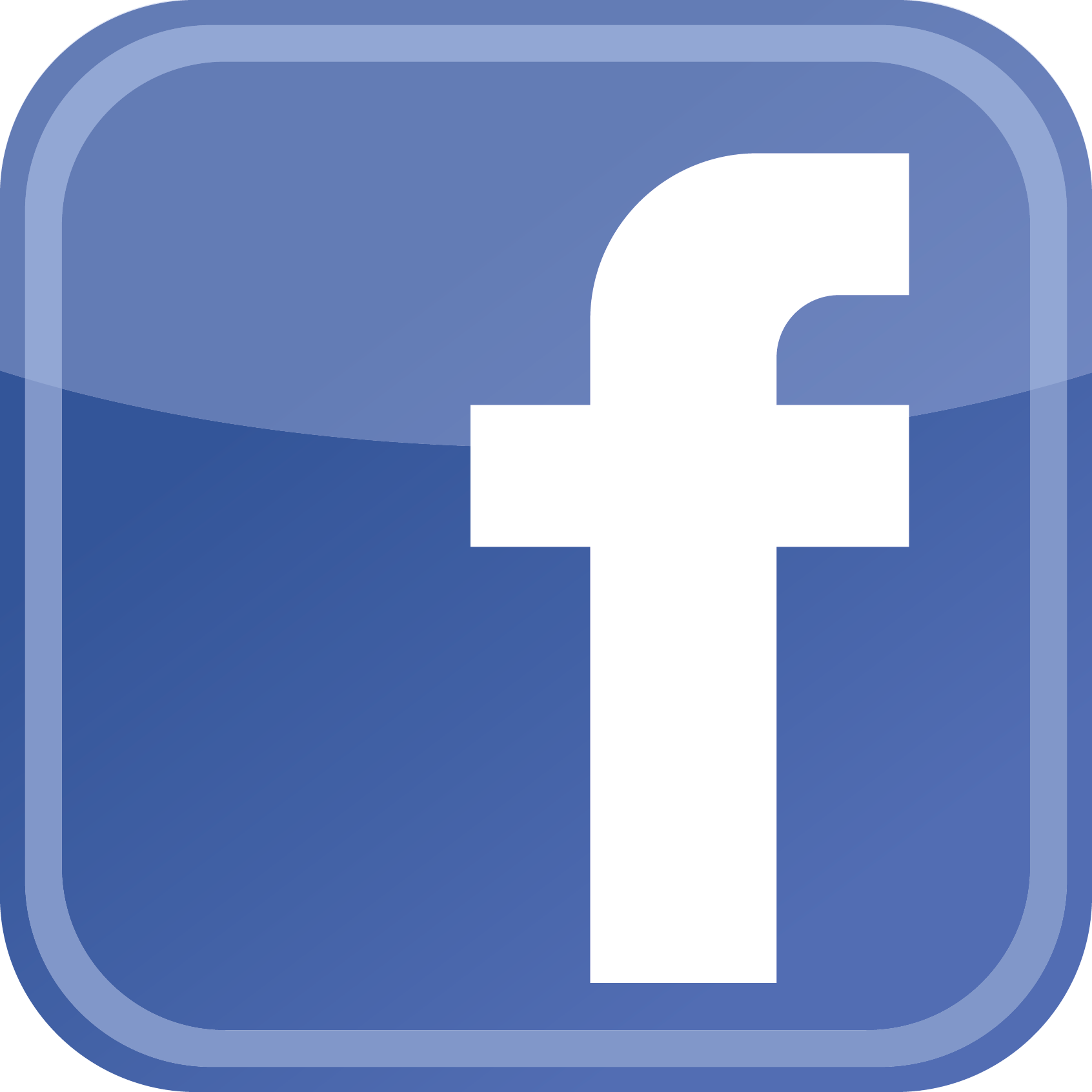